Assessing Ventilator-associated Pneumonia (VAP) in the PICU
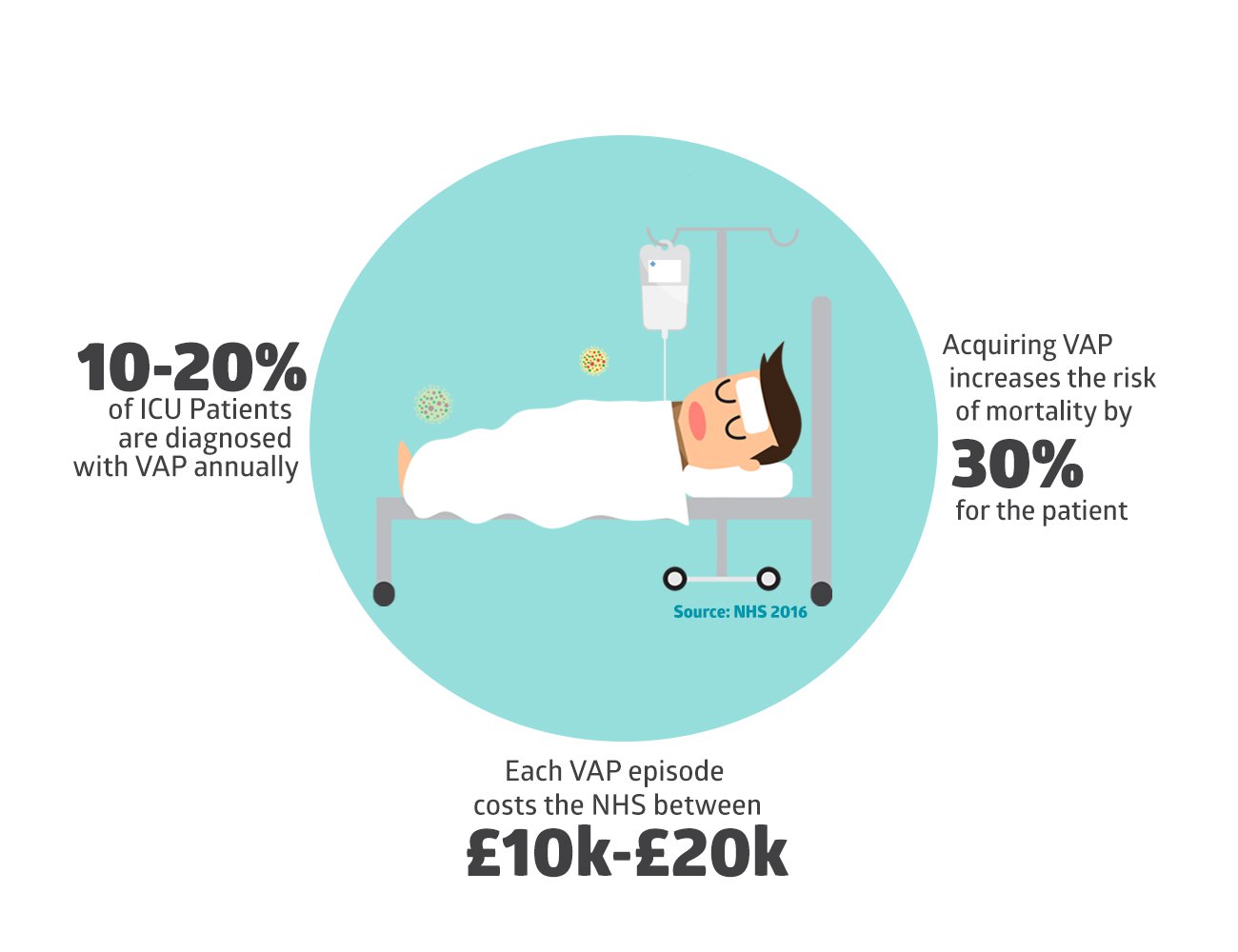 VAP (particularly in PICU) is common and serious!

At Hopkins PICU: Bedside AP X-ray + continuous monitoring strategies to assess whether VAP occurs, improves, or worsens

NIH public dataset: Pediatric chest X-rays
JHU dataset: “Messy” chest X-rays and other time series data
Assessing Ventilator-associated Pneumonia (VAP) in the PICU
What Students Will Do & Deliverables: 
Develop machine learning algorithms for automatic analysis of
Chest X-rays (first using the NIH database, then the JHU dataset)
Time series data (including X-ray and other monitors)
Long-term prospect: Develop learning-based algorithms to monitor onset, worsening or amelioration of VAP in the PICU Ideally, a stand-alone tool for autonomous monitoring


Size group: 1-2, pref. 2

Skills: 
Experience in ML, DL, and ConvNets (Python, Pytorch)
Ideal: Experience dealing with medical and time series data
Assessing Ventilator-associated Pneumonia (VAP) in the PICU
Mentors: Radiology Artificial Intelligence Lab (rail.jhu.edu)

Technical side: 
Mathias Unberath (unberath@jhu.edu)

Clinical collaborators:
Jim Fackler (jim@jhmi.edu) 
Ferdinand Hui, Haris Sair, Paul Yi